Further graphing using polar coordinates
15I
Cardioids
The name cardioid comes from the Greek word for heart. A cardioid is the curve traced by a point on the perimeter of a circle that is rolling around a fixed circle of the same radius.
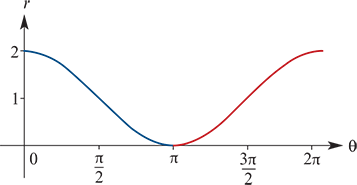 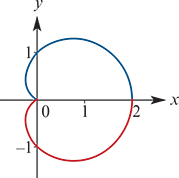 Example
Graph the cardioid with equation r=1+cosθ, for θ∈[0,2π].
Solution
To help sketch this curve, we first graph the function r=1+cosθ using Cartesian coordinates, as shown on the left. This allows us to see how r changes as θ increases.
As the angle θ increases from 0 to π, the distance r decreases from 2 to 0.
As the angle θ increases from π to 2π, the distance r increases from 0 to 2.
This gives the graph of the cardioid shown on the right.
Roses
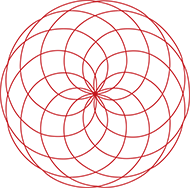 Example
A curve has polar equation r=cos(2θ).
a. Sketch the graph of the curve.
a. To help sketch this curve, we first graph the function r=cos(2θ) using Cartesian coordinates, as shown on the left. This allows us to see how r changes as θ increases.
Using numbers, we have labelled how each section of this graph corresponds to a section of the rose shown on the right.
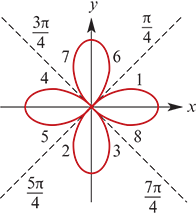 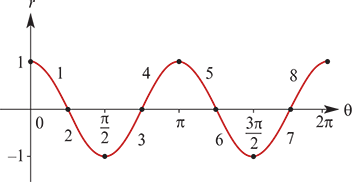 Example
Example-- Mathematica
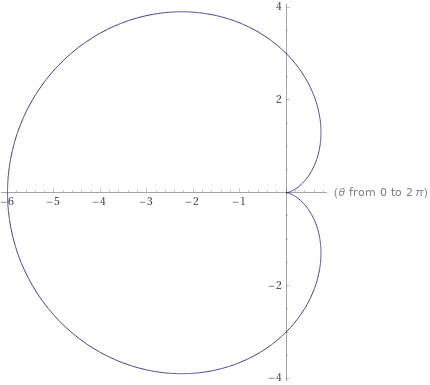 Plot the graph of r=3(1−cosθ).
Plot the graph of r=θ for 0≤θ≤6π.
https://www.wolframalpha.com/input/?i=plot+r+%3D+theta
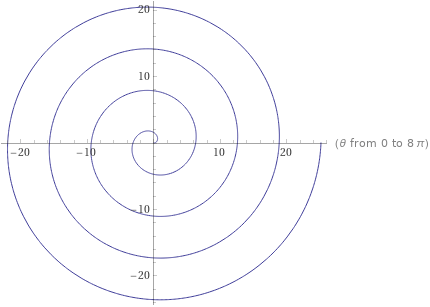 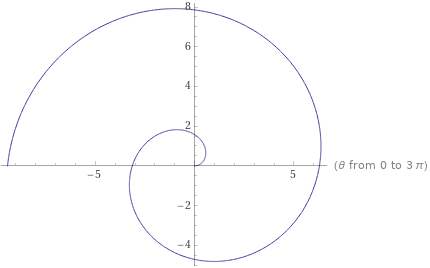 Section summary
To sketch the curve r=f(θ) in polar coordinates, it helps to first sketch the graph in Cartesian coordinates.